Figure 2. The effect of the 350dupA mutation on MCS9.7 enhancer activity. (A) HEK293 cells were transfected with three ...
Hum Mol Genet, Volume 23, Issue 10, 15 May 2014, Pages 2711–2720, https://doi.org/10.1093/hmg/ddt664
The content of this slide may be subject to copyright: please see the slide notes for details.
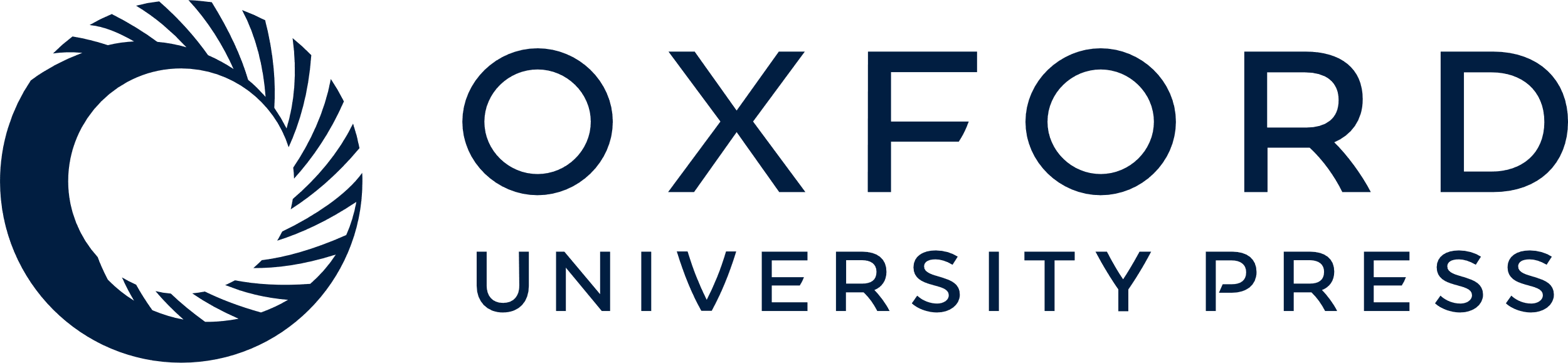 [Speaker Notes: Figure 2. The effect of the 350dupA mutation on MCS9.7 enhancer activity. (A) HEK293 cells were transfected with three different constructs, no enhancer (Control), MCS9.7 enhancer (MCS9.7) and MCS9.7 enhancer with 350dupA mutation (MCS9.7-350dupA). Luciferase activity was measured 24 h post-transfection and normalized to internal Renilla activity. (B) In vivo enhancer activity of MCS9.7 from E11.5 transgenic embryos and MCS9.7 with the 350dupA mutation (MCS-9.7-350dupA). Reproducible craniofacial staining was observed at the pharyngeal arches and the lambdoid structure (yellow arrow; fusion site of the lateral nasal (ln), medial nasal (mn) and maxillary (mx) prominences). (C) Annotation of MCS9.7 and MCS9.7-350dupA enhancer activity patterns. Embryos were classified into four categories of patterns: (i) no LacZ staining detected (white), (ii) non-craniofacial (ectopic) LacZ activity (gray), (iii) weak craniofacial LacZ activity as in MCS9.7 representative embryo (pink), (iv) strong craniofacial LacZ activity, pattern as MCS9.7 representative embryo (red). The data in each column are represented as the mean of five replicates ± SD.


Unless provided in the caption above, the following copyright applies to the content of this slide: © The Author 2014. Published by Oxford University Press. All rights reserved. For Permissions, please email: journals.permissions@oup.com]